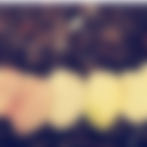 YOUR TITLE HERE
SUBTITLE HERE
CONTENT
YOUR TITLE HERE
YOUR TITLE HERE
YOUR TITLE HERE
YOUR TITLE HERE
Subtitle 1
Subtitle 2
Subtitle 3
Text here Text here
Text here Text here
Text here Text here
Text here Text here
Text here Text here
Text here Text here
Text here Text here
Text here Text here
Text here Text here
Text here Text here
Text here Text here
Text here Text here
Text here Text here
Text here Text here
Text here Text here
YOUR TITLE HERE
Subtitle
TEXT HERE
TEXT HERE
TEXT HERE
TEXT HERE
TEXT HERE
Subtitle
TEXT HERE
TEXT HERE
TEXT HERE
TEXT HERE
Subtitle
TEXT HERE
TEXT HERE
TEXT HERE
TEXT HERE
CONTENT
YOUR TITLE HERE
YOUR TITLE HERE
YOUR TITLE HERE
20%
50%
25%
Subtitle 1
Text here 
Text here 
Text here
Subtitle 2
Text here 
Text here 
Text here
Subtitle 3
Text here 
Text here 
Text here
YOUR TITLE HERE
=
+
Subtitle 1
Text here Text here
Text here Text here
Text here Text here
Text here Text here
Subtitle 2
Text here
Text here
Text here
Subtitle 3
Text here
Text here
Text here
YOUR TITLE HERE
CONTENT
YOUR TITLE HERE
YOUR TITLE HERE
YOUR TITLE HERE
YOUR TITLE HERE
Subtitle 3
Text here
Text here
Text here
Text here
Text here
Text here
Subtitle 2
Text here
Text here
Text here
Text here
Text here
Text here
Subtitle 1
Text here
Text here
Text here
Text here
Text here
Text here
YOUR TITLE HERE
Sample 2
Add picture 2
Add picture 1
Add picture 3
Sample 1
Sample 3
THANKS
G   O   O   D   B   Y   E
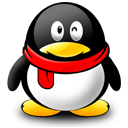 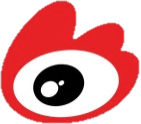 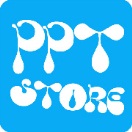